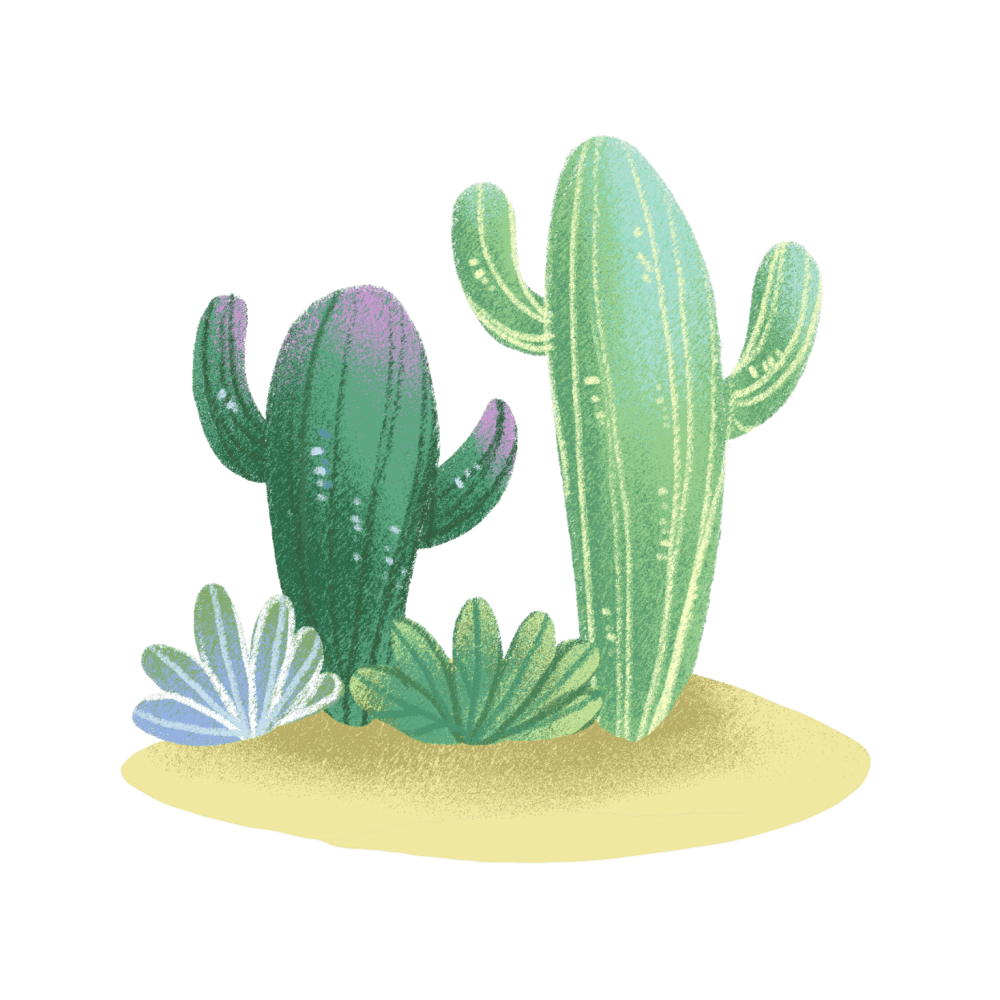 班級經營與理念分享
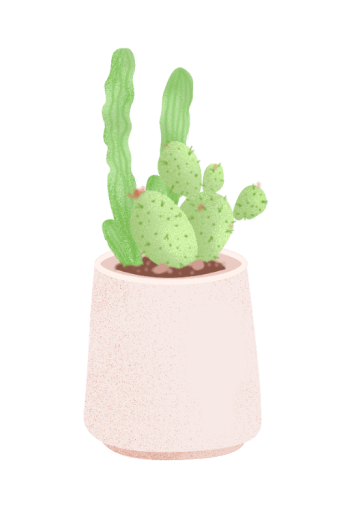 103導師：杜 槑
 2021.08.20
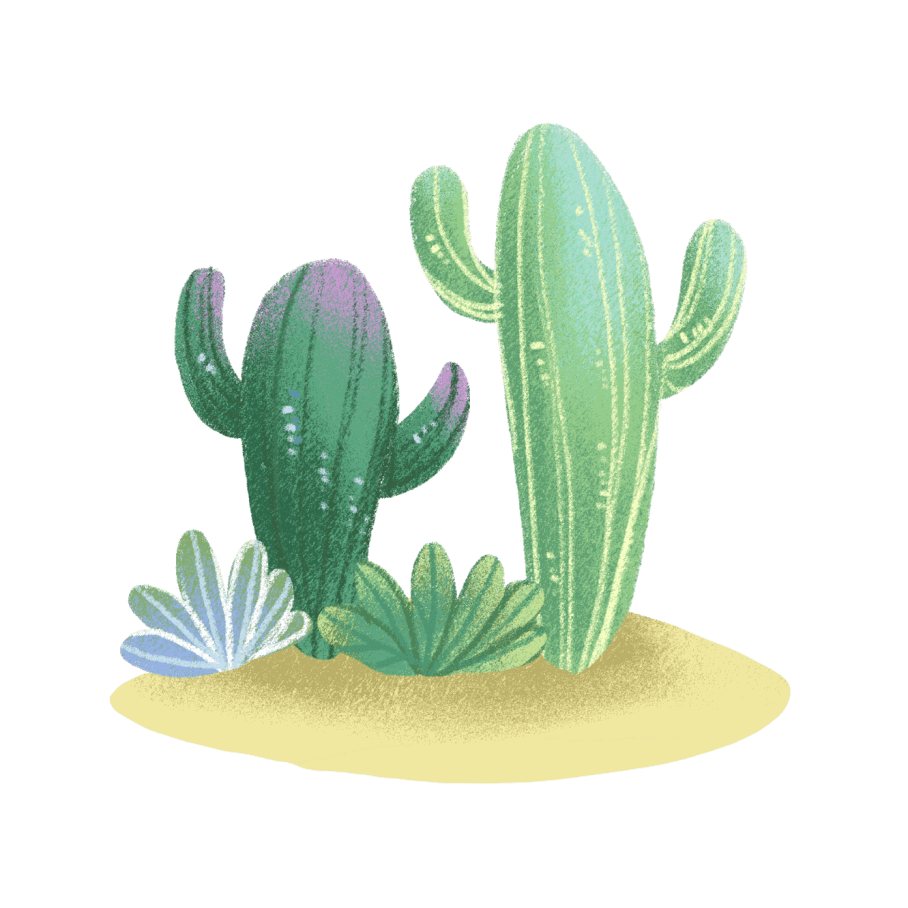 目錄
CONTENTS
※小提醒
01親師交流
02教學與獎懲
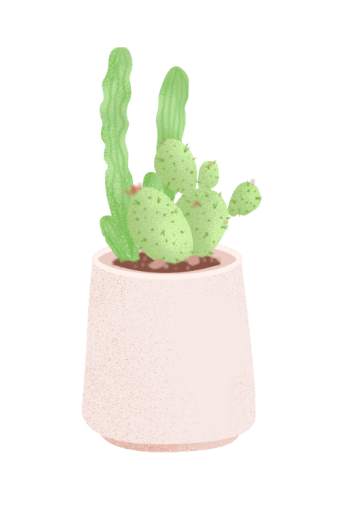 03 生活規範
04 課程要求
當初寄送新生報到資料時也有一併附上附件1-7，請填寫完整，開學當天連同注射卡影本，讓小朋友帶來交給老師。(若不小心遺失，請再傳訊息給我，會再請您空白表格補填。)
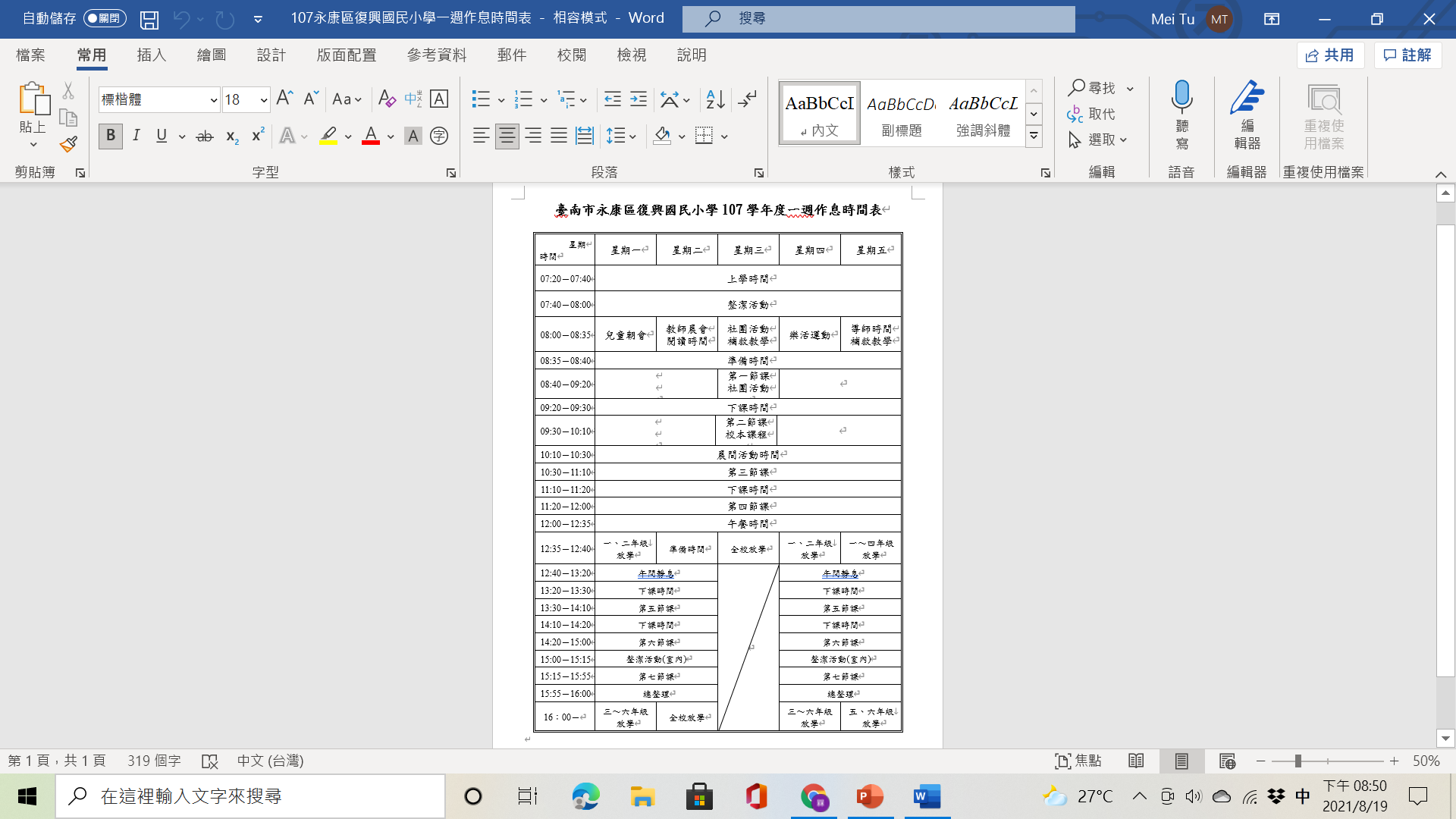 學生一周作息表
一、三、四、五  12:40放學
         二               16:00放學

7:20-7:40 是上學時間，該段
時間會有導護老師及志工，不但
能讓學生養成守時習慣，也是最
安全的喔！

疫情期間也請盡量讓學生在家
用完早餐再來學校！
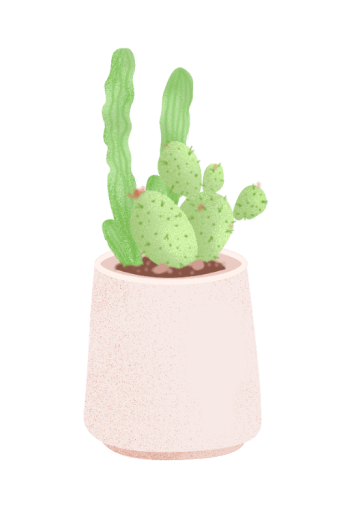 9/1開學當天就有課輔班報名表會一起寄給家長，開學讓小朋友帶來交給我就可以了~
PART FOUR
01
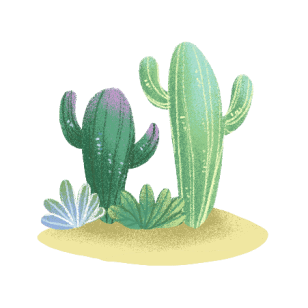 親師交流
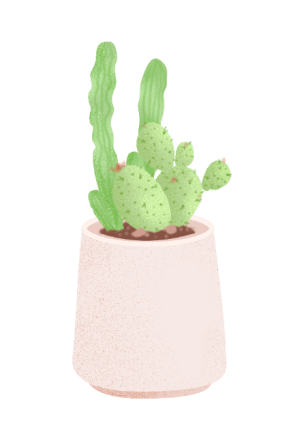 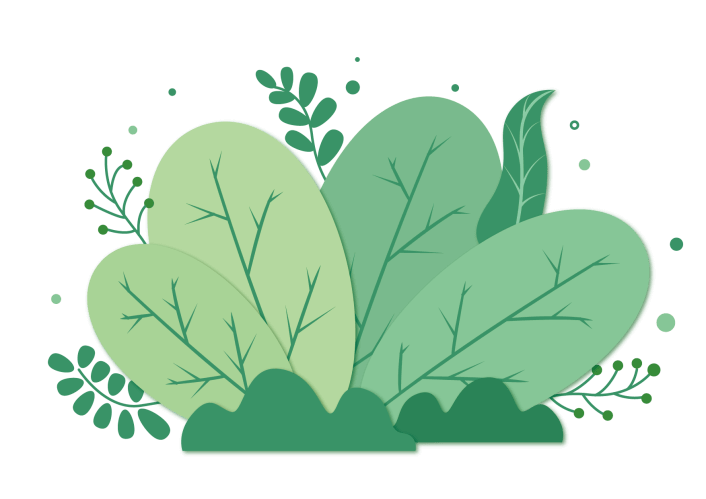 家庭/家長
家庭是孩子第一個課堂
一流的父母做榜樣
二流的父母做教練
三流的父母做保姆
學校/教師
學生
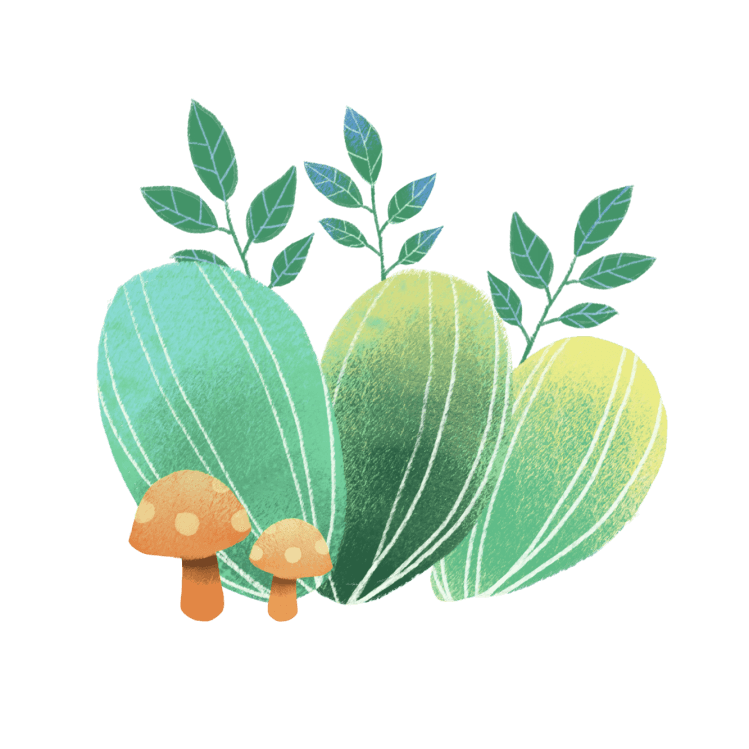 親師交流
教育理念
協助
自信
同理關懷
禮貌
身教大於言教
說到做到
負責
陪伴
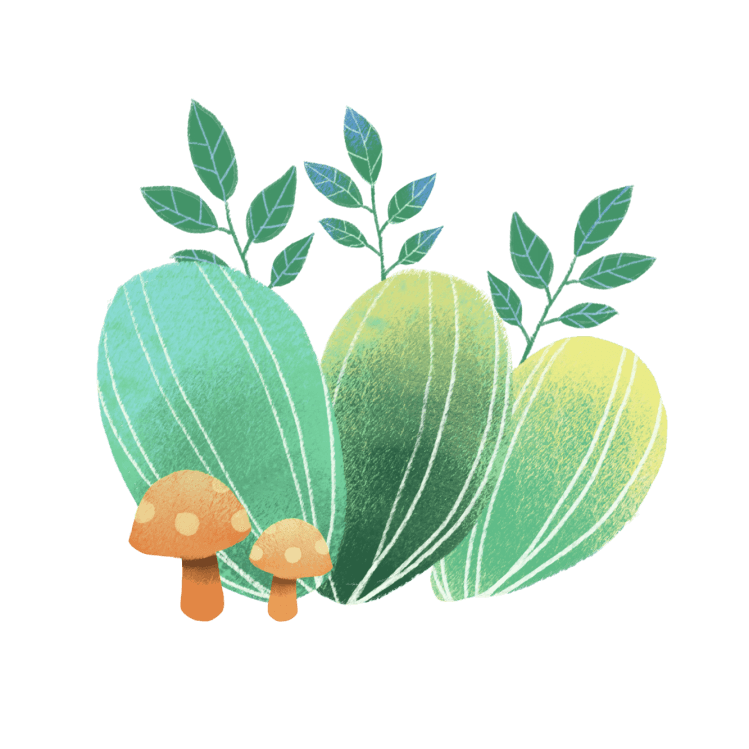 請協助
每天聯絡簿簽名(第一周會幫孩子抄，也可以到班級網頁看)
周末留言請寫在周一聯絡簿
通知單、考卷簽名(訂正)
練習蹲式廁所
準時到校
讓孩子為自己負責 
	ex:自己整理書包
	弄清楚作業再回家(鼓勵孩子專心、不懂要馬上問)
聯絡與分享管道
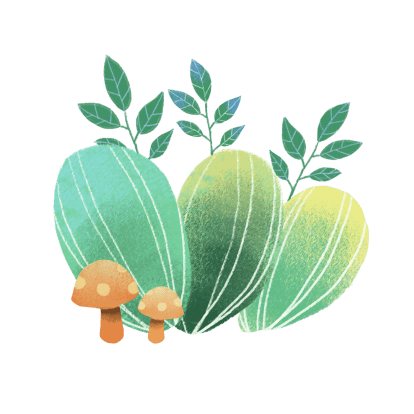 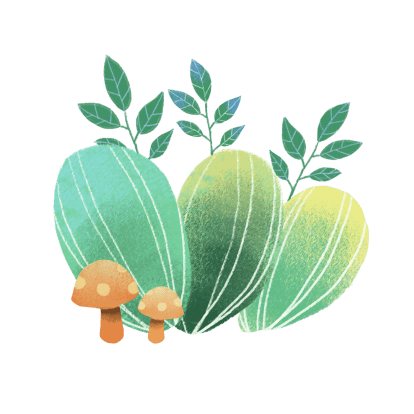 聯絡簿/電話/Line@
班級網頁
永康復興國小-班級網頁-103(班級網頁尚未上架完成)
永康復興國小臉書
學校分機：063111569 *507
line@帳號：ujw2365e
PART ONE
02
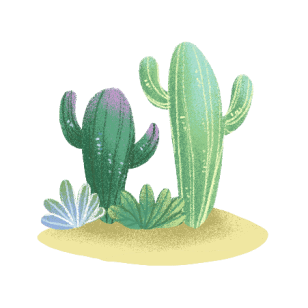 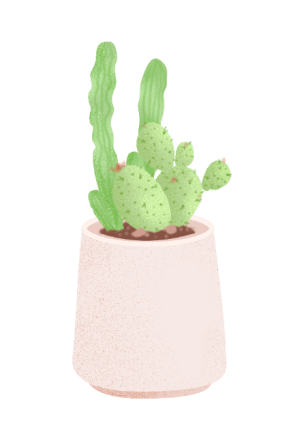 教學與獎懲
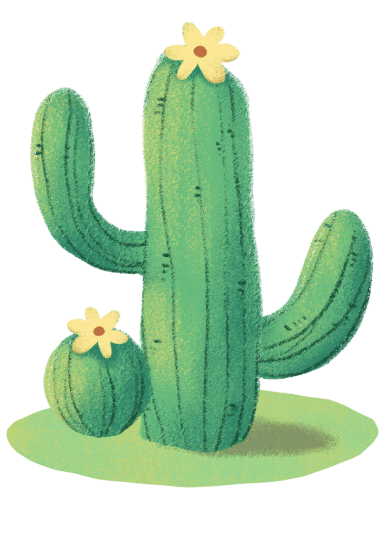 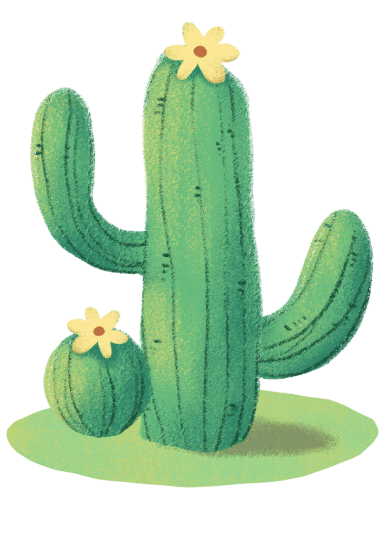 獎懲制度-加分
7:20-7:40準時到校完成應做的事(抄聯絡簿)
在家吃完早餐
舉手發表
主動幫忙
做好事
說好話
上台發表
擔任幹部、小組長、小老師
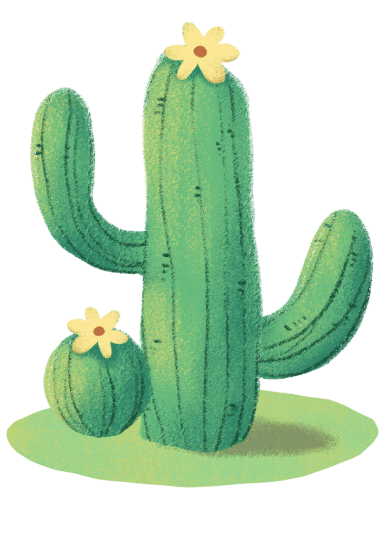 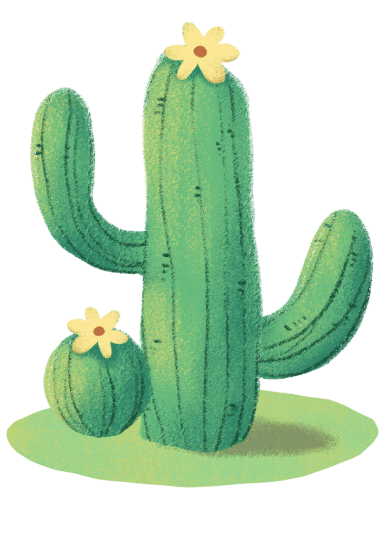 獎懲制度-扣點
未舉手就發言
隨意離開座位
上課遲到
不專心
說不好聽的話
做不對的事
作業遲交
忘記帶學用品
影響同學/上課品質
獎懲制度
點數：學期末兌換獎品(前五名)
      點數換榮譽卡、103獎勵卡
負點：累積5個負點
      一節十分鐘的下課範圍僅限教室內
      (喝水、裝水、上廁所都是可以的!)
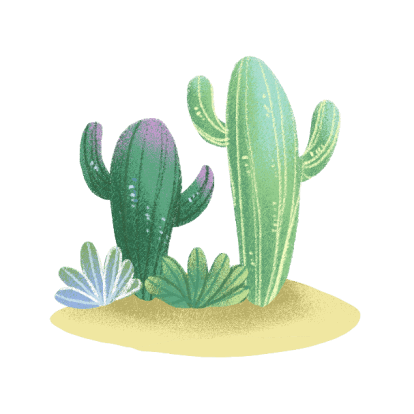 期末獎品
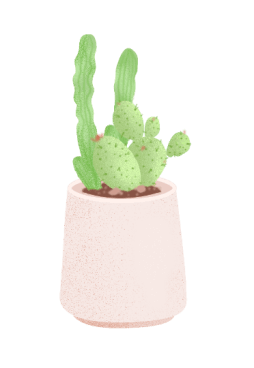 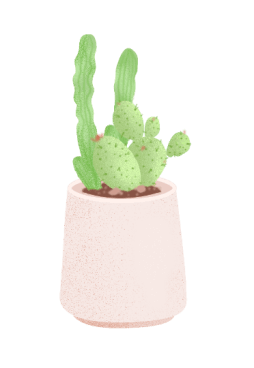 文具用品
自製獎勵卡
擔任幹部、減功課、排隊順序等
PART TWO
03
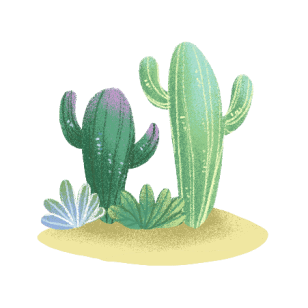 課程要求
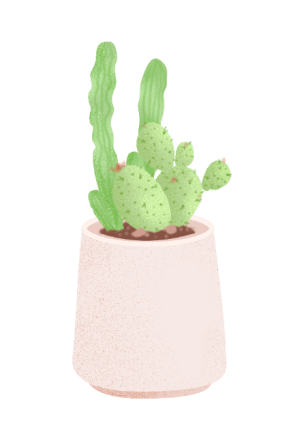 授課科目與課程要求
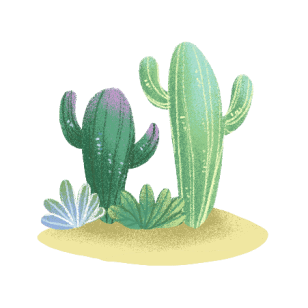 國語
課程共同規範

準時上課
小老師帶念課文
先舉手再發言 
每個人都有機會
不隨意離開座位
需要協助的課後輔導
＊作業訂正完才下課
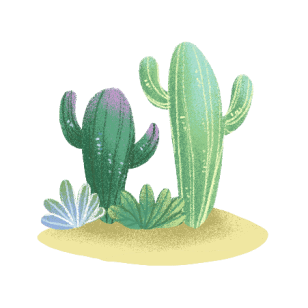 數學
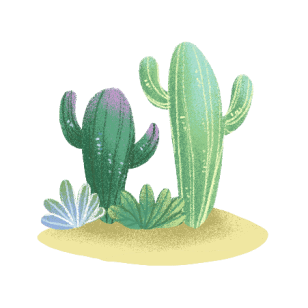 英語
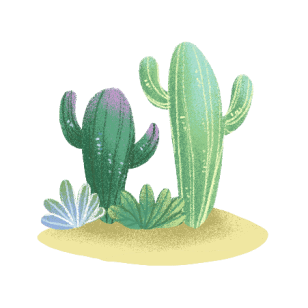 生活社團
國語
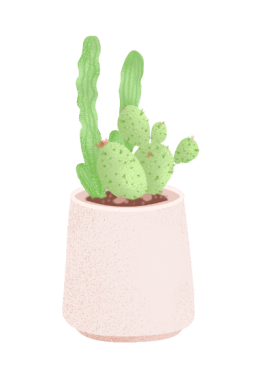 學校上課
回家作業
課文理解與賞析
生字
造詞
短語造句
甲乙本
圈詞
國語作業簿
造詞
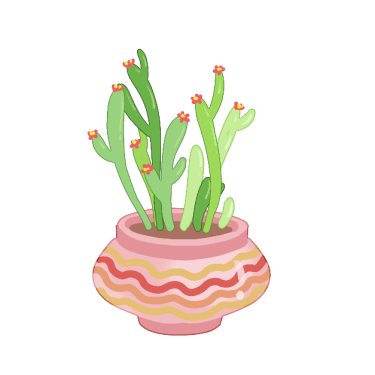 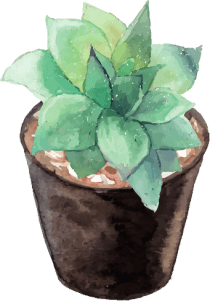 測驗
課堂問答
聽寫
單課測驗卷
月考複習卷
數學
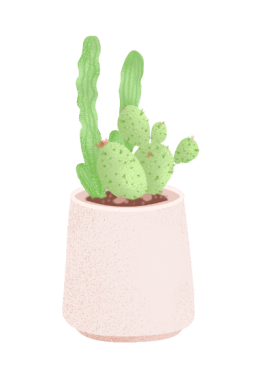 學校上課
回家作業
課文內容
生活知識
實際操作
數學習作
數學作業簿
數10題
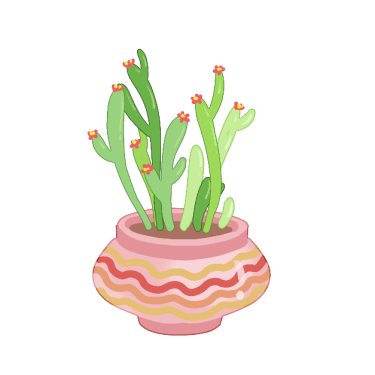 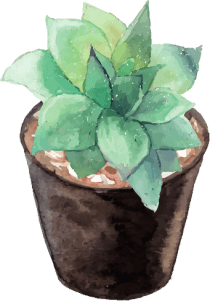 測驗
課堂發表
課本練習
單課測驗卷
月考複習卷
英語
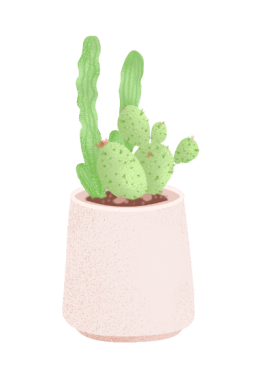 學校上課
回家作業
字母認讀
生活用語
節慶、韻文、歌曲
遊戲
英語練習簿字母書寫
學習單
卡片/作品
節慶裝扮
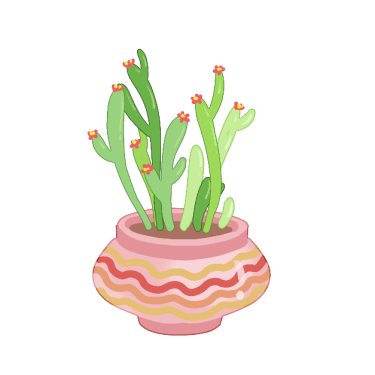 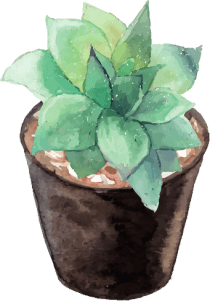 測驗
課堂遊戲
聽寫/Bingo
生活社團
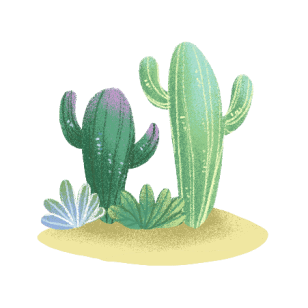 增進閱讀理解能力
認識成語故事
運用成語
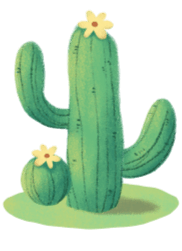 PART THREE
04
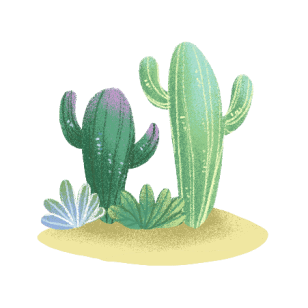 生活規範
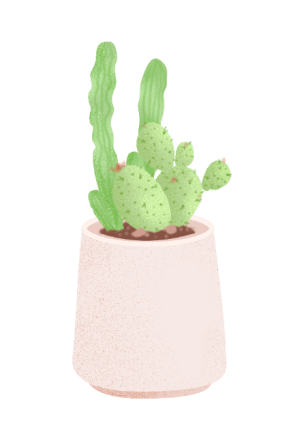 [Speaker Notes: PPT模板：       www.1ppt.com/moban/                    行业PPT模板：www.1ppt.com/hangye/ 
节日PPT模板：www.1ppt.com/jieri/                          PPT素材：       www.1ppt.com/sucai/
PPT背景图片：www.1ppt.com/beijing/                     PPT图表：       www.1ppt.com/tubiao/      
优秀PPT下载：www.1ppt.com/xiazai/                       PPT教程：       www.1ppt.com/powerpoint/      
Word教程：    www.1ppt.com/word/                        Excel教程：     www.1ppt.com/excel/  
个人简历：      www.1ppt.com/jianli/                         PPT课件：       www.1ppt.com/kejian/ 
手抄报：          www.1ppt.com/shouchaobao/          试题下载：      www.1ppt.com/shiti/  
教案下载：      www.1ppt.com/jiaoan/                       字体下载：      www.1ppt.com/ziti/]
請不要帶
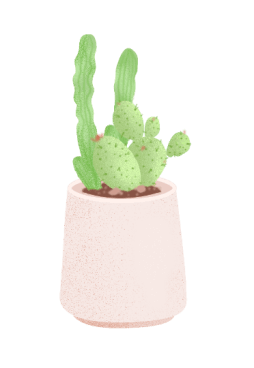 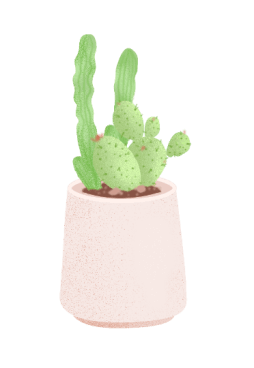 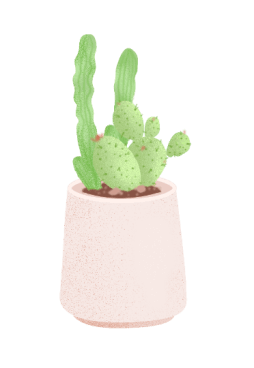 玩具、電子設備
過多的文具
錢
p.s.如果真的很怕孩子肚子餓，可以帶少量健康的點心如麵包、堅果。
(第3節下課及飯後不吃 / 疫情期間也請家長斟酌)
生活規範
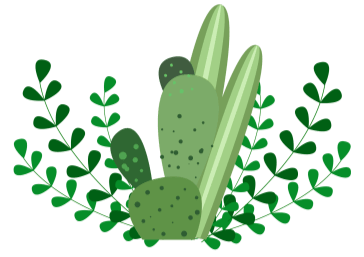 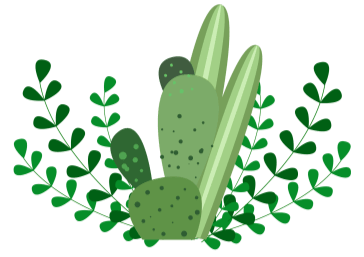 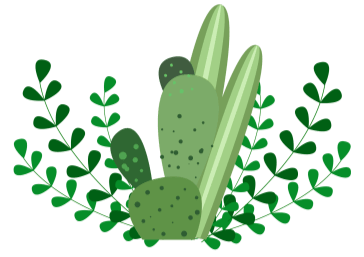 常規
禮貌
環境
先舉手再發言
提醒代替告狀
對的時間做對的事
誠實守信負責
環境整潔
隨手關閉電源、撿垃圾
離開座位靠椅子
做好回收分類
準時守時
道早問好
服裝儀容
眼神接觸
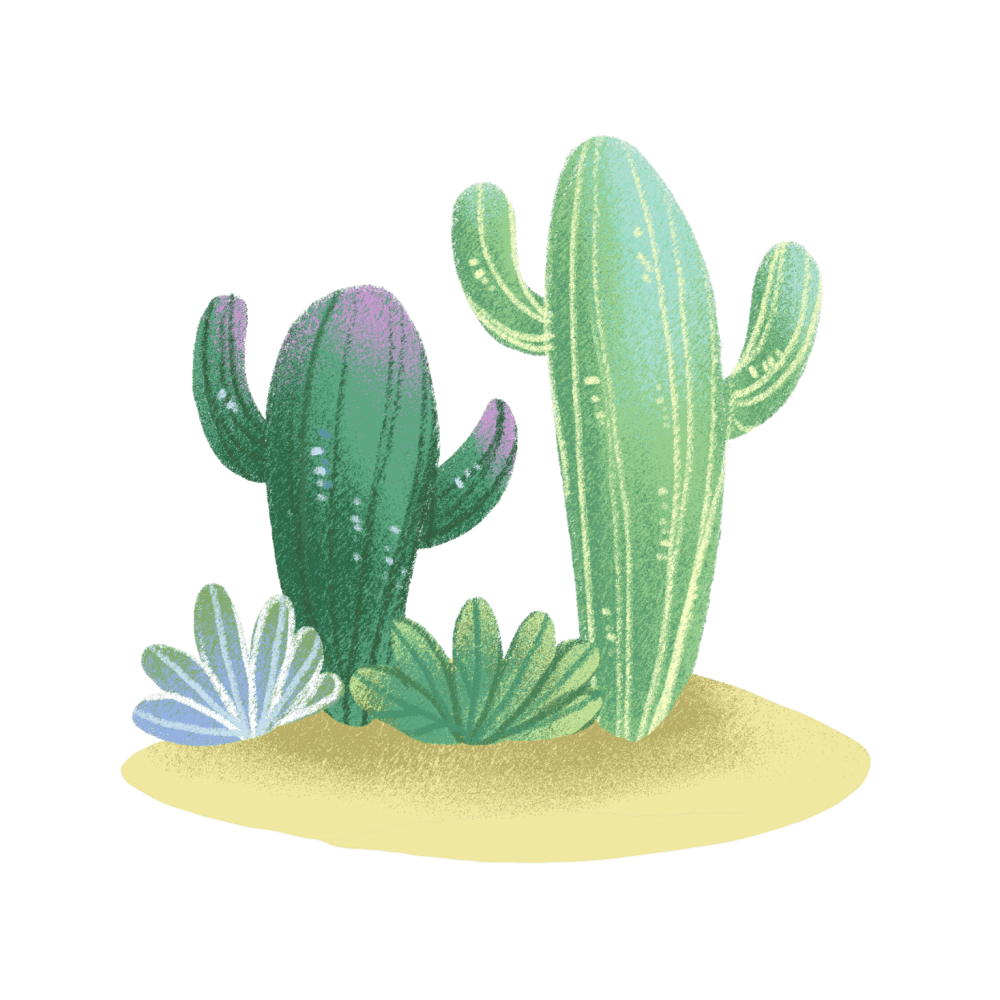 合作愉快
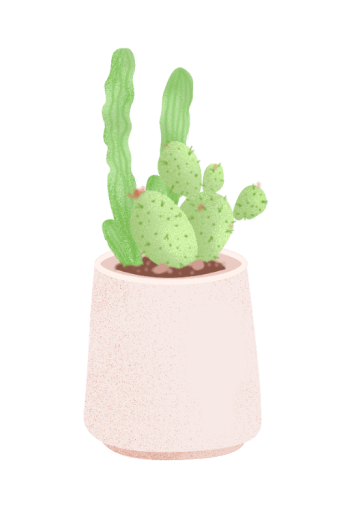